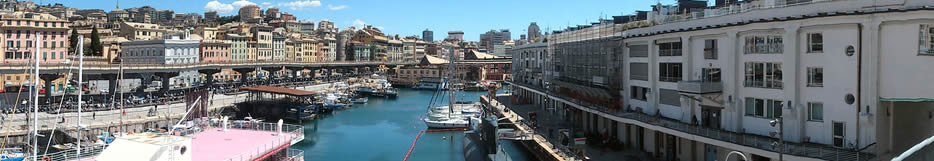 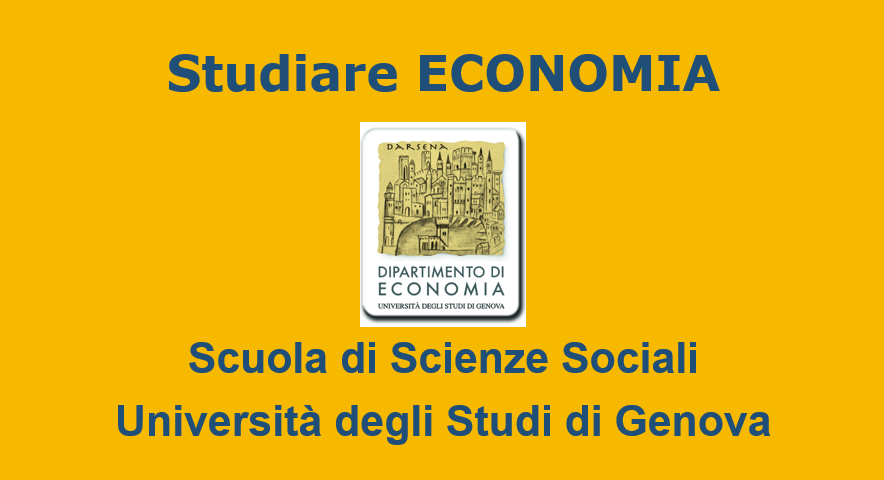 1
Mobilità Internazionale
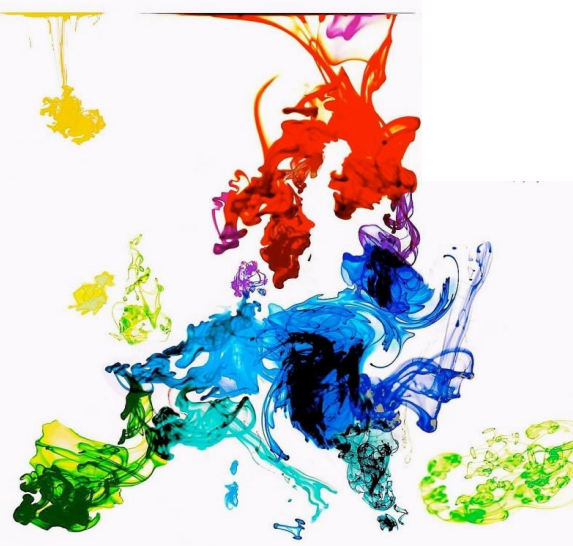 Erasmus+
Cinda	
		per studio ma con alcune sedi anche
		per lavori di ricerca e Tesi di laurea
Fondo Giovani 


Periodo di placement all’estero: Tirocinio (senza vincoli in EU)

Incentivi:
Possibilità di anticipare un esame dal 2° anno al 1° anno
Punti in più sul voto di laurea
Valorizzazione della tesi fatta all’estero

Per maggiori dettagli 	relazint@economia.unige.it
2
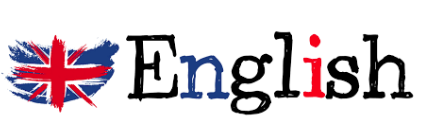 Advanced                           for Business
Informazioni
Come: 24 ore al primo anno di lettorato + 24 ore al secondo anno
Chi: insegnanti madrelingua
Per: studenti di tutti i corsi magistrali di Economia
3 cfu: solo per studenti di MAN e EMMP (attività obbligatoria nel piano di studi del 2°anno)

Per raggiungere una preparazione linguistica equivalente al livello B2
Per la preparazione all’esame di certificazione IELTS
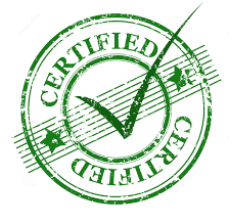 3
Tirocini e Stage
Con l’Università in Azienda

Tirocinio di formazione ed orientamento
Un’esperienza durante il percorso di studio
È possibile inserirlo nel piano di studi tra i crediti a scelta
Finalità: pratico applicative ad integrazione delle conoscenze teoriche
Stage
Un’esperienza in azienda al termine del percorso di studi
Finalità: addestramento a compiti specifici e di introduzione alla realtà aziendale
4
Requisiti di accesso per iscriversi
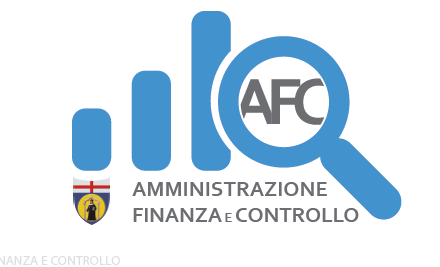 Laureati Unige in CLEA (Classe di laurea L-18 e Classe di laurea 17): 
Ammissione diretta se con voto di laurea =>99/110;
Ammissione previo superamento di test se con voto di laurea < 99/110

Laureati in tutti gli altri Corsi:
almeno 12 CFU tra i SSD IUS/01, IUS/04, IUS/12, IUS/09, IUS/10;
almeno 12 CFU tra i SSD SECS-P/01, SECS-P/02, SECS-P/03, SECS-P/06 e SECS-P/12;
almeno 33 CFU tra i SSD SECS-P/07, SECS-P/08, SECS-P/09 e SECS-P/11;
almeno 12 CFU tra i SSD SECS-S/01, SECS-S/03 e SECS-S/06;
adeguata capacità di uso degli strumenti e software informatici per applicazioni economiche, aziendali;
adeguata conoscenza della lingua inglese (almeno di livello B1) nella comprensione orale e scritta e su temi economici
5
Requisiti di accesso per iscriversi
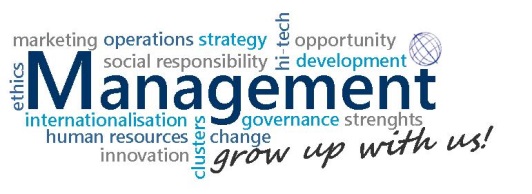 Laureati in Classe di laurea L-18: 
Ammissione diretta se con voto di laurea =>99/110;
Ammissione previo superamento di test (MODULO 2) se con voto di laurea < 99/110
Laureati in tutte le altre Classi di laurea:
Presenza in carriera di almeno 15 cfu in settori disciplinari specificati nel Regolamento didattico del corso di studi;
Possesso di certificazione/attestato (in corso di validità) di Lingua inglese, almeno di livello B1;
Superamento di test (MODULO 1); superamento di test (MODULO 2);
Verifica del livello di Inglese (SOLO per chi non è in possesso di certificazione/attestato in corso di validità);
Colloquio valutativo per chi raggiunge un punteggio complessivo tra 50 e 69 (nella somma dei risultati dei test; il peso del voto di laurea in possesso; il numero di CFU nei settori previsti dal Regolamento didattico)
6
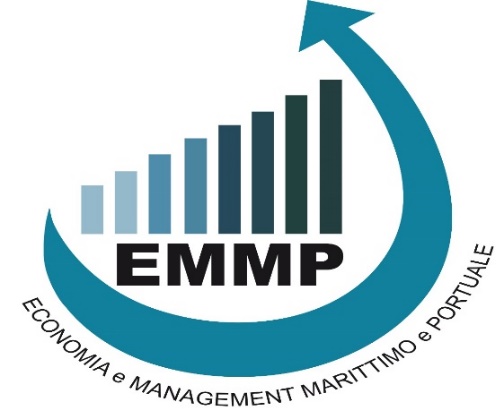 Requisiti di accesso per iscriversi
Laureati Unige in CLEAMLT (L-18) e CLEMT (L-17): 
Ammissione diretta se con voto di laurea =>99/110;
Ammissione previo superamento di test se con voto di laurea < 99/110
Laureati in tutti gli altri Corsi:
almeno 6 CFU nel SSD MAT/09;
almeno 6 CFU nel SSD IUS/06;
almeno 6 CFU nel SSD SECS-P/06;
almeno 6 CFU tra i SSD IUS/01, IUS/04, IUS/09, IUS/10;
almeno 6 CFU tra i SSD SECS-P/01 e SECS-P/02;
almeno 18 CFU tra i SSD SECS-P/07, SECS-P/08 e SECS-P/10, di cui almeno 6 cfu di SECS-P/07 e almeno 6 cfu di SECS-P/08;
almeno 9 CFU tra i SSD SECS-S/01, SECS-S/03, MAT/06, SECS-S/06, MAT/01-05;
adeguata capacità di uso degli strumenti e software informatici per applicazioni economiche, aziendali;
adeguata conoscenza  della lingua inglese (almeno di livello B1) nella comprensione orale e scritta su temi economici
7
Requisiti di accesso per iscriversi
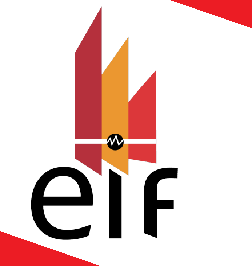 Laureati Unige in CLEC (Classe di laurea L-33 e Classe di laurea 28): 
Ammissione diretta se con voto di laurea =>99/110;
Ammissione previo superamento di test se con voto di laurea < 99/110
Laureati in tutti gli altri Corsi:
almeno 24 cfu tra i ssd SECS-P/01, SECS-P/02, SECS-P/03, SECS-P/04, SECS-P/05, SECS-P/06,SECS-P/12;
almeno 15 cfu tra i ssd SECS-P/07, SECS-P/08, SECS-P/09, SECS-P/11;
almeno 27 cfu tra i ssd SECS-S/01, SECS-S/03, SECS-S/06, MAT/01, MAT/02, MAT/03, MAT/04, MAT/05, MAT/06, MAT/07, MAT/08, MAT/09;
almeno 12 cfu tra i ssd IUS/01, IUS/04, IUS/09;
adeguata capacità di uso degli strumenti e software informatici per applicazioni economiche, aziendali;
conoscenza  della lingua inglese almeno al livello B1 nella comprensione orale e scritta e su temi economici
8
Requisiti di accesso per iscriversi
Non possiedi tutti i cfu necessari: come integrarli?

(per chi è già laureato) Iscrivendoti a singoli insegnamenti per l'ammissione ai corsi di Laurea Magistrale (entro il 6 aprile di ogni anno)
Aggiungendo esami nel piano di studi triennale (fino ad un massimo di 12 cfu)
Modificando il piano di studi triennale nelle opzioni o nei cfu a scelta
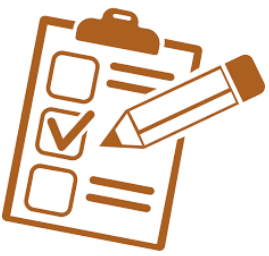 9
Il Test di accesso per iscriversi
obbligatorio per tutti i laureati con voto inferiore a 99/110
non accessibile agli iscritti ad una carriera ponte
accessibile ai laureandi con tutti gli esami superati e previsione di voto finale sotto 99/110
Non è possibile confermare l'iscrizione fino a che la prova non sarà superata
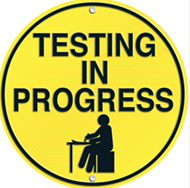 Primo appuntamento test - luglio 2020:
	AFC		8 luglio, ore 13
	EIF		7 luglio, ore 11
	EMMP	8 luglio, ore 10
	MAN		8 luglio, ore 11 (Mod.1)
   ore 13 (Mod.2)
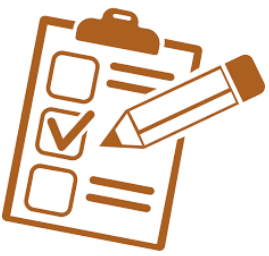 Sono previste date di test anche nei mesi di:
Settembre 2020 - Novembre 2020 Febbraio 2021
10
Iscrizione alla Laurea Magistrale
Possesso dei Requisiti di accesso (se mancanti)
Test superato (se dovuto)
Preimmatricolazione online
Conferma dell’iscrizione

Entro il 28 febbraio di ogni anno
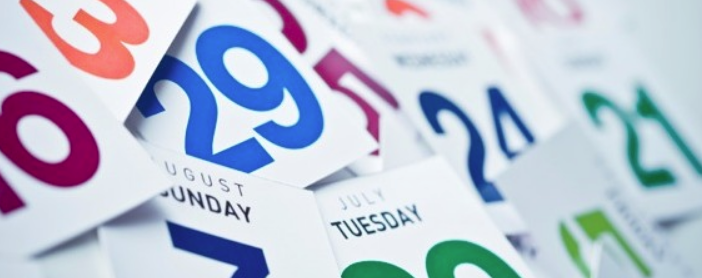 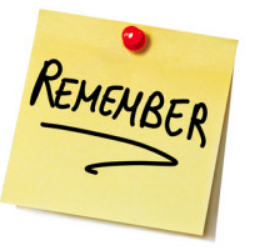 11